The National Affordable Housing Agenda
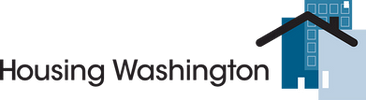 Garth Rieman Director of Housing Advocacy & Strategic InitiativesNational Council of State Housing Agencies
2
Overview
Budget reconciliation offers an opportunity for historic housing investments.
Disagreements over total spending, income targeting, and other policy issues have raised obstacles to enactment.
Any final bill will include lower affordable housing spending levels than House Committee-passed bills.
Congress also working on FY 2022 appropriations and other affordable housing legislation.
3
Overview
New programs on center stage
Emergency Rental Assistance
Homeownership Assistance Fund
HOME-American Rescue Plan (ARP) funds
Coronavirus State and Local Fiscal Recovery Funds
Regulatory agencies taking dramatic, consequential steps.
Serious affordable housing challenges persist.
4
Key Affordable Housing Legislation
Budget reconciliation
House- and Senate-passed Budget Resolution approved $3.5 trillion in spending.
House committees have reported tax and spending provisions.
Some Senators object to total spending level and some provisions.
Negotiations are continuing.
Latest estimates are for $1.9-2.3T in spending.
5
Key Affordable Housing Legislation
Budget reconciliation – House Build Back Better Act 
Increases housing program funding $327 billion
$90B for rental assistance
$80B for public housing
$37B for the Housing Trust Fund
$35B for HOME Investment Partnerships program
$10B for down payment assistance
$10B Housing Investment Fund
$ for climate resilience, healthy housing, rural, etc.
6
Key Affordable Housing Legislation
Budget reconciliation – House Build Back Better Act 
Expands and improves the Low Income Housing Tax Credit
60 percent cap increase with four-year phase-in
Makes properties with as little as 25 percent of costs paid by bond proceeds eligible for the 4% Housing Credit
50 percent basis boost for extremely low-income units
30 percent basis boost for properties in rural and Native American areas
Repeals the Qualified Contract option for new properties
Replaces the nonprofit right of first refusal with purchase option
7
Key Affordable Housing Legislation
Budget reconciliation – House Build Back Better Act 

Creates a Neighborhood Homes (Tax) Credit to support construction and rehabilitation of for-sale housing in distressed areas
Makes the New Markets Tax Credit permanent
Establishes the Down Payment Toward Equity Act and Low-Income First Time Homebuyers (LIFT) Act
8
Key Affordable Housing Legislation
FY 2022 appropriations 

Continuing resolution enacted September 30 keeps government running and pushes shutdown deadline to December 3.
House-passed bill increases funding for most HUD programs.
Senate bill under development.
Another CR, stand-alone bill, omnibus all possible.
9
Key Affordable Housing Legislation
Affordable Housing Credit Improvement Act
Expands and improves the Housing Credit
Preserves affordable housing by securing right of first refusal (ROFR) and preventing qualified contract process (QC) losses
10
Key Affordable Housing Legislation
Neighborhood Homes Investment Act
Covers the gap between construction or rehabilitation costs and sales price in distressed areas
State-administered, based on state allocation plans
For homes in areas with high poverty rates, low median family incomes, and low home values
Eligible purchasers must have incomes at or below 140% of the area/state median income
Eligible homeowners must have incomes at or below 100% of the area/state median income
11
Key Affordable Housing Legislation
Down Payment Toward Equity Act
Up to $25K for lower income first-time, first-generation homebuyers
Low-Income First Time Homebuyers Act (LIFT Act)
Helps FHA borrowers afford 20-year mortgages
At lower payment consistent with 30-year mortgage 
Builds equity faster
Targeted to first-time, first-generation homebuyers with incomes up to 120 percent of AMI
12
Key Affordable Housing Legislation
Eviction prevention
Inclusionary zoning and regulatory barriers removal
Voucher program improvement & expansion
Disaster response program reform
Renters Tax Credit
13
Key New Programs
Emergency Rental Assistance program
Funds allocated to states, local governments, and tribal entities to help COVID-impacted renters
Number of families assisted rising
Spending rates increasing
Treasury initiating reallocation process
14
Key New Programs
Homeowner Assistance Fund
Treasury allocated initial tranche of funding to states and tribal entities.
States, servicers, counseling agencies and others preparing to launch their programs.
Some state pilot programs under way.
Most states and many tribal entities have submitted HAP plans.
Treasury reviewing state allocation plans.
Grantees with approved plans will receive additional funds.
15
Key New Programs
Coronavirus State and Local Fiscal Recovery Funds
$350 billion for broad range of activities
Affordable housing eligible
Many states providing some FRF for housing
NCSHA, others working on implementation issues related to geographic targeting and lending barriers
16
Key New Programs
HOME—American Rescue Plan funds
Additional HOME funds to help persons experiencing homelessness, at-risk of homelessness, and domestic violence survivors
HUD published guidance last month
Provides significant flexibility
Grantees preparing implementation plans
17
Key New Programs
Reinstatement of the Federal Financing Bank (FFB) Initiative for FHA-HFA Risk-Sharing loans
Allows HFAs to access easier, lower cost financing for affordable rental housing
HUD accepting applications as of October 1
18
Regulatory Changes
HUD
COVID relief
Forbearance
Remote monitoring
Supplemental funding
FHA single-family loan modifications
Disparate impact
Affirmatively furthering fair housing
Down payment assistance
19
Regulatory Changes
Federal Housing Finance Agency
Covid-related forbearance and eviction protections 
Affordable Housing Goals
Equitable Housing Finance plans
Duty To Serve requirements
Consumer Financial Protection Bureau
USDA
Comptroller of the Currency
Community Reinvestment Act  (CRA)
20
Long-Lasting Challenges
Helping tenants pay rent
Increasing affordable housing supply
Racial equity and inclusion
Addressing homelessness
Avoiding evictions and foreclosures
Preservation, rehabilitation, and resilience
Disaster preparation and recovery
The National Affordable Housing Agenda
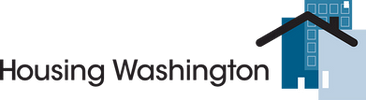 Garth Rieman Director of Housing Advocacy & Strategic InitiativesNational Council of State Housing Agencies